Тема: Проектний підхід до управління розвитком туризму та гостинністю
1. Поняття проекту як об’єкта управління, його роль у забезпеченні розвитку туризму та гостинності.
2. Класифікація проектів.
3. Зацікавлені сторони та життєвий цикл проекту.
4. Проекти як інструменти реалізації стратегій та програм розвитку туризму та гостинності.
5.Принципи управління  проектами підприємства, їх характеристика.
1. Поняття проекту як об’єкта управління, його роль у забезпеченні розвитку туризму та гостинності
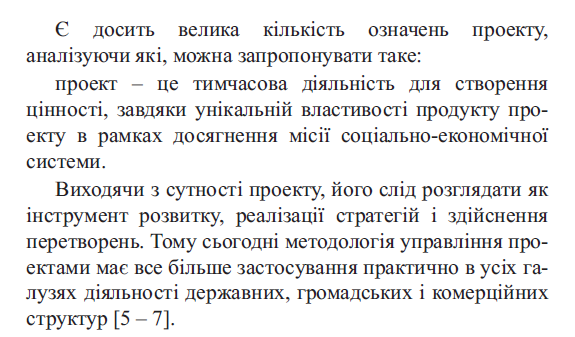 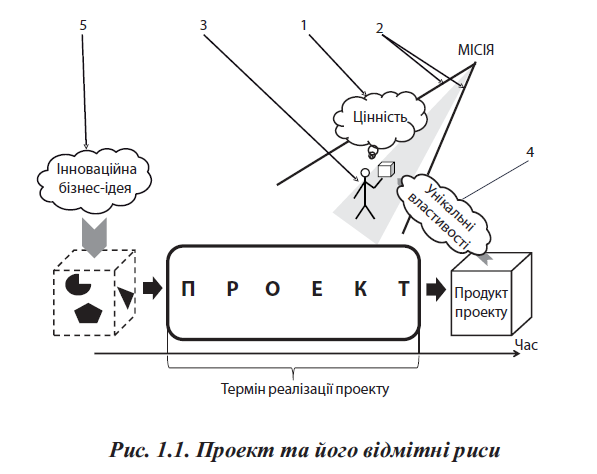 Поняття проекту як об’єкта управління, його роль у забезпеченні розвитку туристичної галузі та окремих підприємств
В якості проекту приймається туристичний продукт та, відповідно, управління проектами є управлінням створення туристичного продукту.
Для ефективного управління проектами в туризмі необхідно розглянути властивості туристичного продукту як об’єкту проектування:
туристський продукт як товар характеризується споживчою вартістю, тобто корисністю або здатністю задовольняти певні рекреаційні потреби людей. Корисність туристського продукту визначається його цінністю для суб'єкта. Тому туроператор повинен максимально наближатися до того, щоб створити такий туристський продукт, який був би цінним для максимально великої кількості людей, тобто по можливості він повинен мати масового споживача. Тоді можна використовувати і індустріальні технології для проектування і виробництва туристського продукту;
У ряді випадків туристичний продукт ув’язується з поняттям «туристський пакет» - основним (обов'язковим) комплексом послуг, що надаються в подорожі за індивідуальним або груповим планом, який має серійний характер.Туристський пакет включає такі обов'язкові елементи: туристський центр, транспорт, послуги розміщення.
Поняття проекту як об’єкта управління, його роль у забезпеченні розвитку туристичної галузі та окремих підприємств
- в управлінні проектом слід враховувати, що туристичний продукт складається з двох найважливіших елементів: тур і додаткові туристично-екскурсійні послуги. При цьому слід мати на увазі, що туристський пакет - це тільки частина туристичного продукту, точніше - обов'язкова частина туру (тур більше або дорівнює туристському пакету).

Тур є первинною одиницєю туристичного продукту, що реалізується клієнту як єдине ціле, продукт праці туроператора на визначений маршрут і в конкретні терміни.
Поняття проекту як об’єкта управління, його роль у забезпеченні розвитку туристичної галузі та окремих підприємств
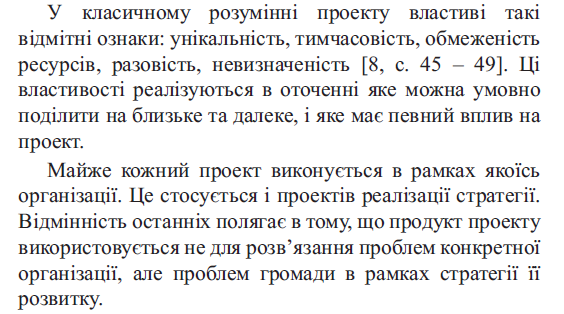 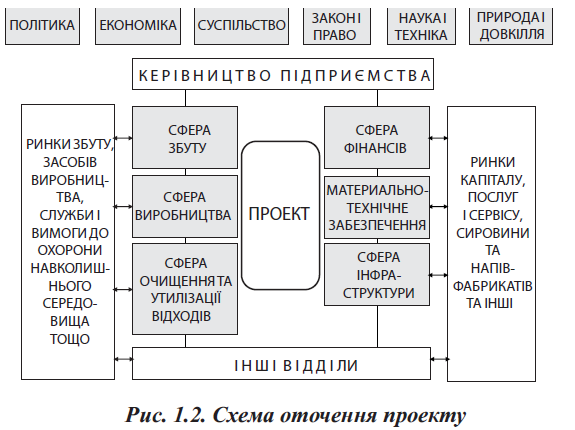 Поняття проекту як об’єкта управління, його роль у забезпеченні розвитку туристичної галузі та окремих підприємств
Характеристики проекту:
Спрямованість на досягнення мети.
Координоване виконання пов’язаних між собою дій.
Часові рамки проекту.
Наявність бюджету.
Унікальність.
Поняття проекту як об’єкта управління, його роль у забезпеченні розвитку туристичної галузі та окремих підприємств
На сьогодні управління проектами – це визнана у всьому світі методологія вирішення організаційно-технічних проблем, це філософія керівництва проектами. Умови ринку стають більш вибагливими, підвищуються темпи змін, що відбуваються тощо.

 
Управління проектами – це процес управління командою, ресурсами проекту за допомогою спеціальних методів та прийомів з метою успішного здійснення поставленої цілі.

Учасниками управління проектами є юридичні або/та фізичні особи, які зобов’язанні виконати деякі дії, передбачені проектом, та інтереси яких будуть задіяні при реалізації проекту.

 Команда проекту - це специфічна організаційна структура, яку очолює керівник проекту. Вона створюється на період здійснення проекту і завданням її є здійснення функцій управління проектом.
Поняття проекту як об’єкта управління, його роль у забезпеченні розвитку туристичної галузі та окремих підприємств
Ціль проекту – це бажаний результат діяльності, який намагаються досягти за певний проміжок часу при заданих умовах реалізації проекту.

При постановці цілей проекту потрібно найти відповіді на наступні питання:

1. Як конкретно повинен виглядати результат проекту (характеристика результатів проекту)?
2. Які умови повинні враховуватись в процесі реалізації проекту (вимоги та обмеження)?
3. Хто це буде робити? Коли це буде зроблено?
4. Скільки це буде коштувати?
Поняття проекту як об’єкта управління, його роль у забезпеченні розвитку туристичної галузі та окремих підприємств
Сам процес описання цілей включає наступні складові:

І. Результати проекту:

1.1. Предмет проекту;

1.2.   Економічна ефективність проекту.

ІІ. Реалізація проекту:

2.1. Терміни реалізації проекту;

2.2. Ресурси, що будуть використані.

ІІІ. Ієрархія цілей (як доповнення вказується, яка ієрархія повинна прийматись, якщо одна із цілей не може бути досягнута).

Як правило, для управління проектами характерне визначення однієї ведучої цілі. Головною ціллю управління проектами є вирішення наступних завдань у найкоротший час, із найменшими витратами та найкращою якістю:
Ø   посилення перспективності проекту, тобто розробка стратегічних напрямків розвитку інноваційних процесів, що передбачені проектом, проведення поточної та оперативної роботи по цих напрямках;

Ø   підвищення якості рішень, що приймаються, визначення кількості цілей і прийняття рішень (їх своєчасність та оперативність, комплексність, тощо);

Ø   збільшення оперативності управління, тобто прагнення всіх учасників проекту до скорочення терміну проектування й реалізації проектних рішень. Це забезпечує: скорочення термінів прийому, обробки та передачі інформації; зменшення числа ланок, рівнів в організаційній структурі управління проектами; наближення центрів прийняття рішень до необхідних виконавців; більш чіткий розподіл і більш тісну кооперацію праці розробників та виконавців проекту;

Ø   забезпечення економічної ефективності проекту, що пов’язано з мінімізацією витрат на здійснення нововведень і максимізацією результату;
Ø   підвищення відповідальності за проектні рішення. Прогресивні рішення позитивно впливають на розвиток підприємства: невдачі, навпаки, призводять до втрат ресурсів та відбиваються на матеріальному й моральному стані розробників.
Етапи розвитку методів Управління проектами:
1930-і р.р.- Розроблені теоретичні основи та практичні методи календарного планування та поточного будівництва (діаграми Гантта, циклограми)
 1950-і р.р. - Виділення самостійної дисципліни “Управління проектами” (Project Management)
 1970-і р.р. - Розвиток техніки сітьового планування та впровадження інформаційних технологій; розвиток технологій організації робіт над проектом
 1980-і р.р. – Системне планування проекту, розробка спеціальних пакетів прикладних програм, методи реструктуризації проекту, управління функціями та підсистемами проекту, управління спеціальними (особливо складними) проектами 
1990-і р.р. – Управління ризиками, методологія формування команд проекту, філософія управління проектами, управління якістю продукту проекту, управління взаємодією 
2000-і р.р. – управління вдосконаленням, управління змінами проекту, управління лідерством, управління портфелем проектів, стратегічне управління проектам
2. Класифікація проектів
Основні класифікації проектів:
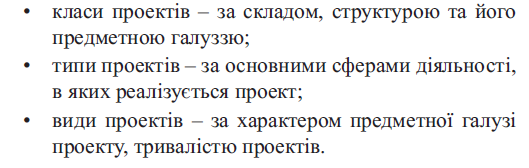 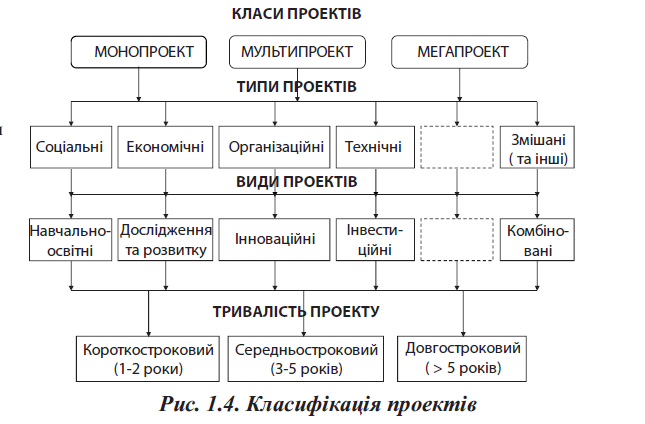 2. Класифікація проектів
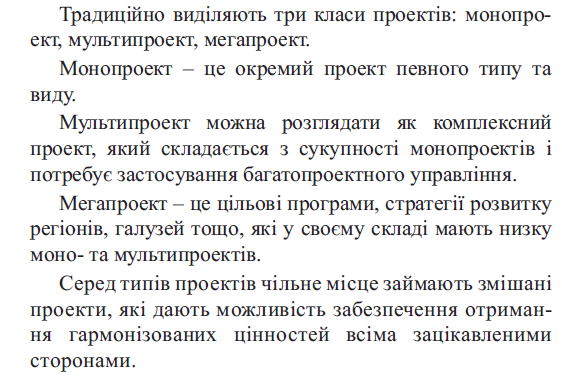 2. Класифікація проектів
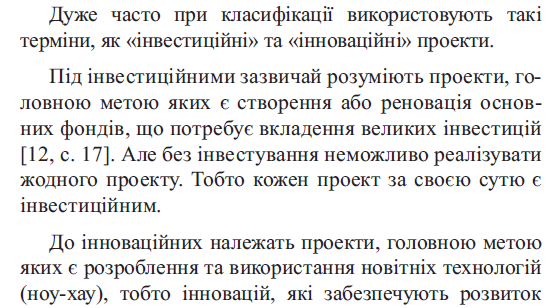 2. Класифікація проектів
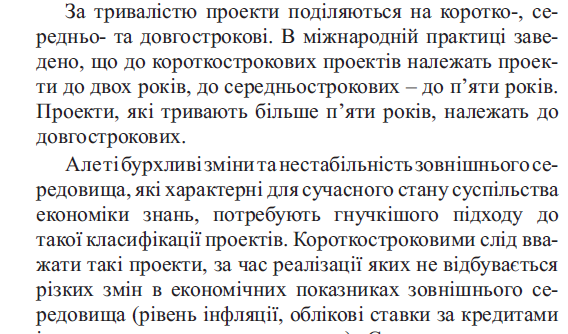 2. Класифікація проектів
В даному аспекті слід виділити спеціальні види проектів, які цілком можуть бути адаптовані до умов туристичної діяльності, а саме:
- Інвестиційний проект, тобто проект, пов’язаний з необхідністю певних капітальних вкладень в створення і розвиток підприємств туристичної інфраструктури.
- Інноваційний проект, пов'язаний з розробкою нових туристичних продуктів або окремих їх складових - туристичних послуг, нових напрямків і т. п .;
- Міжнародний проект - проект, в розробці і реалізації якого беруть участь іноземні партнери.
3. Зацікавлені сторони та життєвий цикл проекту
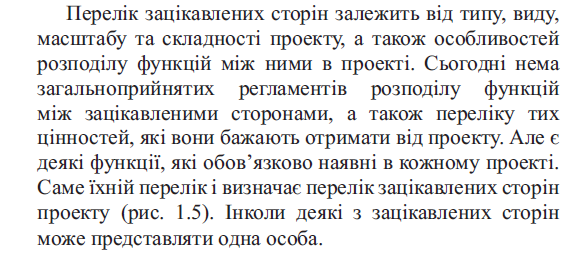 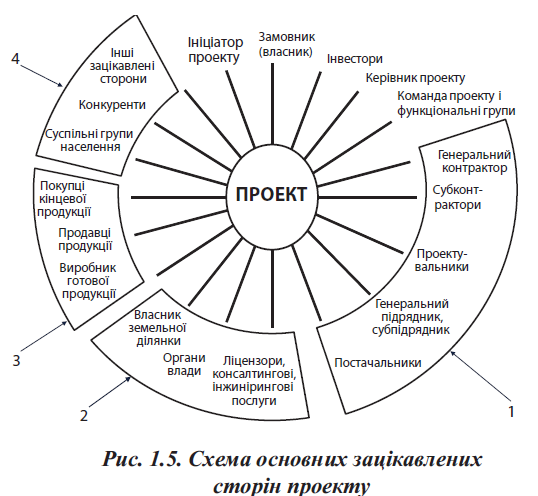 3. Зацікавлені сторони та життєвий цикл проекту
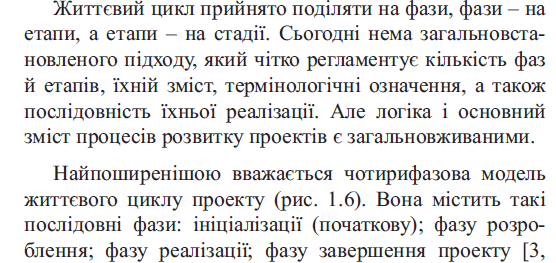 3. Зацікавлені сторони та життєвий цикл проекту
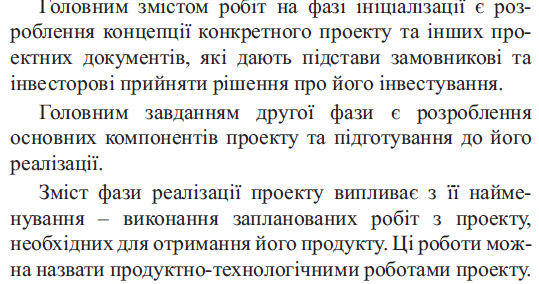 3. Зацікавлені сторони та життєвий цикл проекту
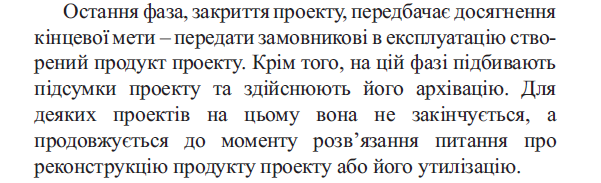 3. Зацікавлені сторони та життєвий цикл проекту
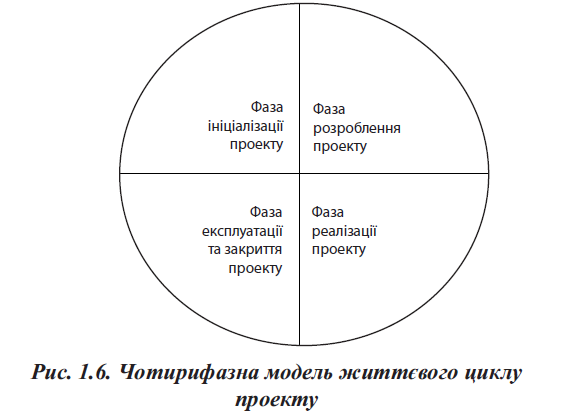 3. Зацікавлені сторони та життєвий цикл проекту
Життєвий цикл туристичного проекту включає наступні етапи:

I етап - концептуальний (початковий);

II етап - проектування турпродукту;

 III етап - розробка турпродукту;

IV етап - отримання готового туристичного продукту.

По завершенні проекту розроблений турпродукт приймає товарну форму - стає предметом купівлі-продажу на ринку туристичних послуг. А це означає, що остаточна ціна даного турпродукту встановлюється цим ринком як компроміс попиту і пропозиції
3. Зацікавлені сторони та життєвий цикл проекту
Екстенсивна стадія життєвого циклу дестинації характеризується розширенням використання турис-тичних ресурсів, поступовим розвитком туристичної інфраструктури, зростанням внутрішніх й іноземних туристських потоків за рахунок збереження низької ціни на турпродукт, і вимагає великої кількості якісних проектів, спрямованих на розширення й удосконалення інфраструктури для формування привабливого іміджу території. 
Такими дестинаціями в Україні є «Українська Венеція» (м. Вилкове), «Кам’янець-Подільська фортеця» (м. Кам’янець-Подільськ), Національний дендрологічний парк «Софіївка» (м. Умань) та інші.
3. Зацікавлені сторони та життєвий цикл проекту
Дестинації інтенсивної стадії розвитку потре-бують проектів зі зростання якості туристичного сервісу, удосконалення об’єктів з надання турис-тичних послуг, що обумовлюється постійних роз-витком туристичної інфраструктури, підвищенням цін на туристичний продукт, збільшенням вітчизняного й іноземного інвестування. 
Прикладом таких дестинацій в Україні можуть служити м. Львів, курорт Трускавець, м. Київ, м. Одеса, курорт «Буковель» та інші.
3. Зацікавлені сторони та життєвий цикл проекту
Космополітична стадія розвитку дестинацій передбачає концептуалізацію й реалізацію високовартісних, чітко спланованих, кваліфікаційно забезпечених, інтегрованих високоякісних проектів, спрямованих на отримання мультиплікативного ефекту від туризму і націлених тільки на заможних як вітчизняних, так й іноземних туристів. 
На жаль, таких дестинацій в Україні поки що немає.
3. Зацікавлені сторони та життєвий цикл проекту
Ініціація проектів має відбуватися саме в дестинаціях за підтримки місцевих органів самоврядування і співпраці з науковими, проек-тними організаціями, оскільки знання особливостей території, вимог туристів щодо матеріально-технічної бази та якості туристичного сервісу, додаткових послуг вимагають не тільки визначення проблеми, а й формування концепції проекту, проведення комплексного аналізу, фінансово-економічного обґрунтування, планування й структуризації, використання сучасних комп’ютерних програм з контролю проекту, інтегрованих із системами управління проектом у єдину інформаційну систему за рахунок приватного, державного та іноземного інвестування. Врахування цих особливостей проектного менеджменту відповідно до стадії життєвого циклу дестинації дозволить ефективно ініціювати, реалізовувати й завершувати проекти, а туристичній сфері діяльності в Україні – планомірно розвиватися.
4. Проекти як інструменти реалізації стратегій та програм розвитку туризму
В основі проектного підходу в туризмі повинен лежати когнітивний маркетинг, що ґрунтується на випередженні виникнення потреб споживачів щодо якості туристичного сервісу, інноваційних туристичних продуктів та їх складових, нових маршрутів та різних форм задоволення туристичного попиту.
4. Проекти як інструменти реалізації стратегій та програм розвитку туризму
Стратегічна спрямованість туристичного проектування вимагає його регулювання на державному і регіональному рівнях через ухвалення цільових програм розвитку туристичної галузі, що забезпечить зростання соціально-економічної ефективності туризму і підвищення туристичної привабливості України на світовому туристичному ринку. Слід відзначити, що розвиток туристичної діяльності на макроекономічному рівні, заснований на виявленні його за-кономірностей, тенденцій, соціального і науково-технічного процесу, вимагає координації усіх сфер економіки, пов’язаних з туризмом. Такий зв’язок забезпечить інтеграцію зусиль держави і бізнесу для створення досконалої туристичної інфраструктури на основі проектного підходу
4. Проекти як інструменти реалізації стратегій та програм розвитку туризму
Застосування проектного підходу на макрорівні спрямоване на створення можливостей для пошуку й визначення інвестиційно привабливих проектів в регіонах, з одного боку, і реалізації їх шляхом використання соціальних ініціатив, проведення тендерів, конкурсів, створення кластерів, проведення маркетингових досліджень на основі холістичного менеджменту, з іншого (холістичний менеджмент - це, по суті, перенесення акценту з товару на покупця і з продажу товарів на задоволення потреб споживача). Такий підхід дозволить створити інтегровану сукупність інноваційних проектів для комплексного розвитку туристичної галузі кожного регіону на основі використання місцевого креативного інтелекту, здатного впровадити розроблені й економічно обґрунтовані проекти. Підґрунтям ініціації цих проектів має бути індикативне планування і цільове програмування.
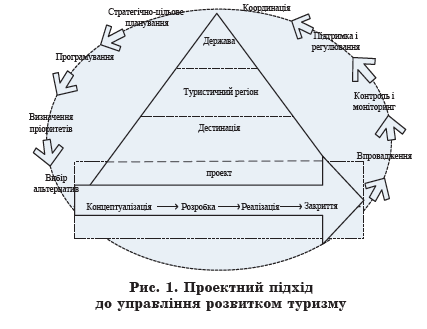 4. Проекти як інструменти реалізації стратегій та програм розвитку туризму
Ще одним завданням держави у розвитку туризму повинно стати просування туристичних продуктів України на зовнішньоекономічному ринку шляхом розробки, планування і реалізації портфеля проектів відповідно до туристичних особливостей кожного регіону. Отже, державне управління проектами в туризмі передбачає не тільки визначення пріоритетних напрямів туризму, а й підтримку проектів, спря-мованих на їхній розвиток, що вимагає постановки конкретних завдань для регіонів через комплексний стратегічний проект розвитку туристичної галузі, який забезпечить цільову спрямованість використання державних і приватних коштів, матеріально-тех-нічних, інформаційних і трудових ресурсів протягом життєвого циклу проекту.
4. Проекти як інструменти реалізації стратегій та програм розвитку туризму
Регіональне проектування в туризмі передбачає чітке формулювання ідей розвитку туристичного регіону визначених відповідно до розробок державного портфеля проектів й з урахуванням потреб та ініціатив дестинацій в умовах обмежених ресурсів і чітко визначеного часу, певної кількості та якості, спря-мованих на якнайкраще задоволення вимог туристів. Ефективність проектного підходу на мезотуристично-му рівні забезпечується створенням кваліфікованої й досвідченої команди проекту, побудованої на тісній співпраці та узгодженості дій державного управління, науки, підприємців й інвесторів. Така інтеграція й виступає головним завданням органів влади в реа-лізації проектного підходу до розвитку туризму.
4. Проекти як інструменти реалізації стратегій та програм розвитку туризму
Сутність проектного підходу до управління розвитком туризму на рівні держави полягає у створенні збалансованої стратегічно-цільової програми дій, спрямованої на якісний результат і управління його досягненням у встановлений термін відповідно до допущень й обмежень системи проектів. За сприяння державних органів влади у галузі туризму використання проектного підходу вимагає ініціювання різноспрямованих проектів для комплексного розвитку дестинації, її просування на національний і між-народний туристичний ринки, заохочення і викорис-тання підприємницьких ініціатив.
4. Проекти як інструменти реалізації стратегій та програм розвитку туризму
На регіональному рівні застосування проектного підходу до управління розвитком туризму передбачає створення нових, відродження занедбаних та розвиток успішних дестинацій через реалізацію чіткої програми дій з виділенням конкретних завдань членам проектної команди.
4. Проекти як інструменти реалізації стратегій та програм розвитку туризму
Індикатором ефективності може стати методологія проектного менеджменту в туризмі, що спрямована на задоволення вимог туристів протягом подорожі через ініціацію та реалі-зацію проектів у дестинаціях відповідно до визначеної стадії їх життєвого циклу, яка характеризує рівень розвитку туристичного бізнесу на основі цінової політики, якості туристичного сервісу, іміджу, стану інф-раструктури, напрямів туристичних потоків.
5.Принципи управління  проектами підприємства, їх характеристика
Ø   ціленаправленість, що виражається в цільовій орієнтації проекту на забезпечення кінцевих цілей діяльності підприємства;
Ø   системність, що передбачає розгляд проекту нововведень із системних позицій. Це означає, з однієї сторони, те, що процес управління проектами є одним цілим із своїми закономірностями формування й розвитку, а, з іншої, можливість розділення проекту на підсистеми і дослідження їх взаємозв’язку, оскільки кожна з них впливає як на всі інші підсистеми, так і на весь проект в цілому. Таким чином виникає можливість відкрити і спроектувати раціональний зв’язок підсистем, їх співвідношення і субординацію, дати кількісні й якісні оцінки ходу реалізації проекту та його окремих частин. На практиці потрібна чітка структуризація проекту й розробка комплексу взаємозв’язаних організаційно-економічних, законодавчих, політичних, техніко-технологічних та інших заходів, що забезпечують його реалізацію;
5.Принципи управління  проектами підприємства, їх характеристика
Ø   комплексність передбачає розгляд явищ в їх зв’язку і залежності. Комплексний підхід в проект-менеджменті передбачає: спільне використання різних форм та методів управління при розробці і реалізації нововведень; розгляд всіх спільних цілей управління по рівнях і ланках організаційної й виробничої структури підприємства; зв’язок окремих елементів проекту між собою і з головною (кінцевою) ціллю проекту; розгляд окремих проблем проекту з точки зору часових інтервалів;
Ø   забезпеченість, яка полягає в тому, що всі заходи, що передбачені проектом, повинні бути укомплектовані різними видами ресурсів, що необхідні для його реалізації;
Ø   пріоритетність означає, що при розробці і реалізації проекту перевага надається першочерговим завданням, виходячи з загальної концепції стратегічного розвитку;
Ø   економічна безпека заходів, що плануються. Вона повинна розраховуватися на основі оцінки ймовірності виникнення збитків або будь-яких втрат в результаті нездійснених запланованих проектом подій.